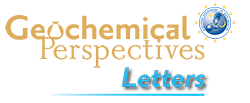 Antonelli et al.
Radiogenic Ca isotopes confirm post-formation K depletion of lower crust
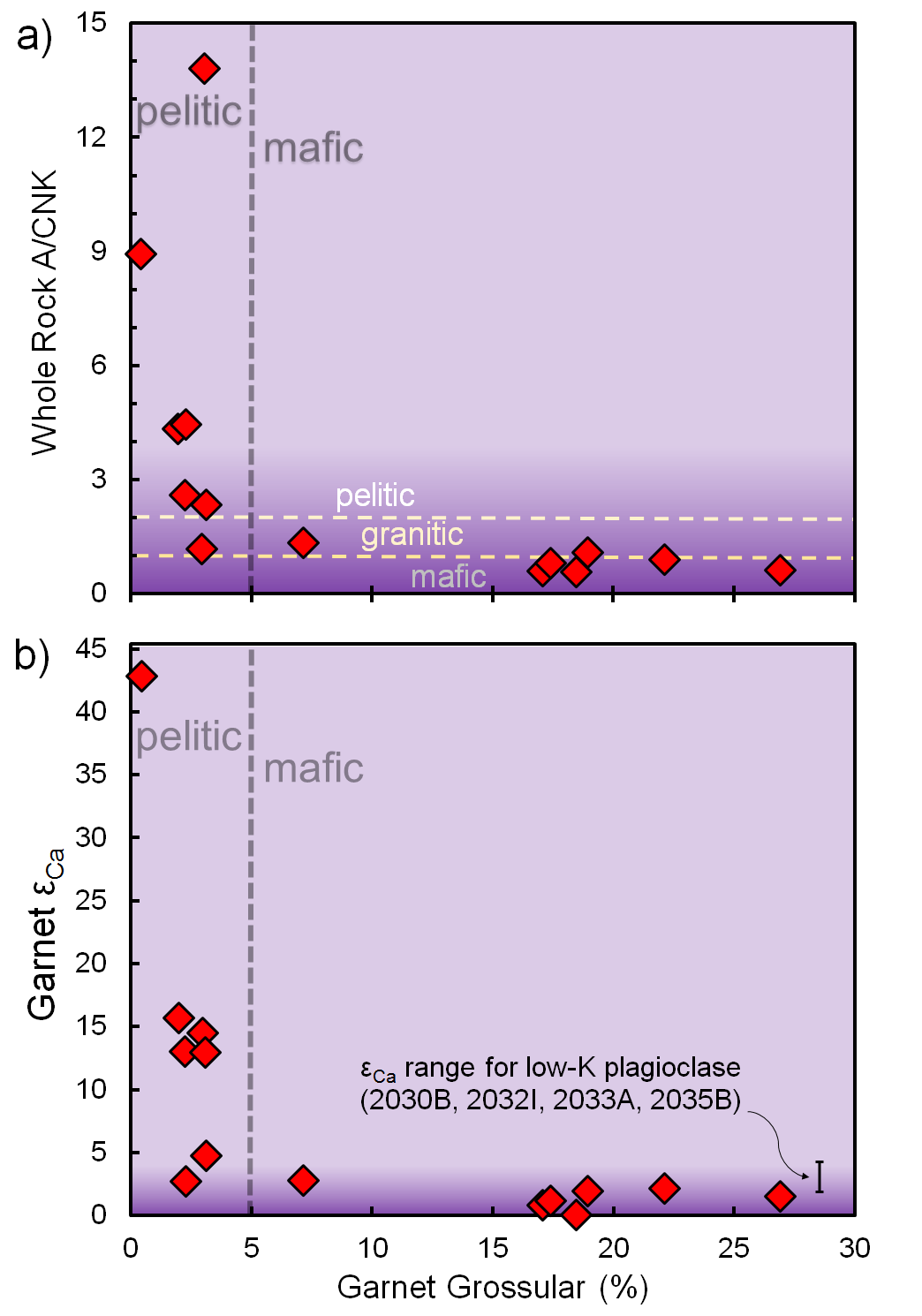 Figure 1 Garnet grossular content versus (a) whole rock peraluminosity index (A/CNK) and (b) garnet εCa values (for samples containing garnet, n = 14). 2σ uncertainties (±1 for εCa) are smaller than the symbols. Approximate mafic, granitic, and pelitic compositional zones are separated by dashed lines (SI). Darker purple band in (b) represents Bulk Silicate Earth (εCa = 0) composition, corresponding to 40Ca/44Ca = 47.156 (SI).
© 2019 The Authors
Published by the European Association of Geochemistry
under Creative Commons License CC BY-NC-ND.
Antonelli et al. (2019) Geochem. Persp. Let. 9, 43-48 | doi: 10.7185/geochemlet.1904